Transient loss of consciousness (‘blackouts’) management in adults and young people
Implementing NICE guidance
August 2010
NICE clinical guideline 109
1
[Speaker Notes: ABOUT THIS PRESENTATION: 
This presentation has been written to help you raise awareness of the NICE clinical guideline on Transient loss of consciousness (TLoC for short). This guideline has been written for healthcare professionals who work in any healthcare setting in which people who have experienced TLoC receive management. This includes GPs, ambulance staff, emergency department staff and specialists.
The guideline is available in a number of formats, including a quick reference guide which displays the guideline as an algorithm. You should hand out copies of the quick reference guide (algorithm) at your presentation so that your audience can refer to it. See the end of the presentation for ordering details.
You can add your own organisation’s logo alongside the NICE logo. 
Within the diagnostic pathway section (slides 5-13) there are hyperlinks to allow you to move around the pathway and show additional details of the contents of the information boxes. The sequence of hyperlinks is not always the next step in the pathway. The order and hyperlinks have been designed to allow you to view all of the elements of the pathway. Use these hyperlinks during your presentation. In order to guarantee effective use of the hyperlinks you must ensure you are clicking exactly on the hyperlink (wait for the mouse arrow to turn to a hand). When you move to slide 14  ‘costs and savings’, the slide set will continue to work as normal (that is, using the key pad or clicking anywhere on the screen will take you to the next slide).
It is recommended that you print a copy of this slide set including the notes for you to use when hyperlinking between slides. When you use the hyperlink for the boxes, make a note of the slide number you are leaving to aid navigation back to the original slide.
Within all of the slides we have included notes for presenters, broken down into ‘key points to raise’, which you can highlight in your presentation, and ‘additional information’ that you may want to draw on, such as a rationale or an explanation of the evidence for a recommendation. 
DISCLAIMER
This slide set is an implementation tool and should be used alongside the published guidance. This information does not supersede or replace the guidance itself.
PROMOTING EQUALITY 
Implementation of this guidance is the responsibility of local commissioners and/or providers. Commissioners and providers are reminded that it is their responsibility to implement the guidance, in their local context, in light of their duties to avoid unlawful discrimination and to have regard to promoting equality of opportunity. Nothing in this guidance should be interpreted in a way which would be inconsistent with compliance with those duties.]
What this presentation covers
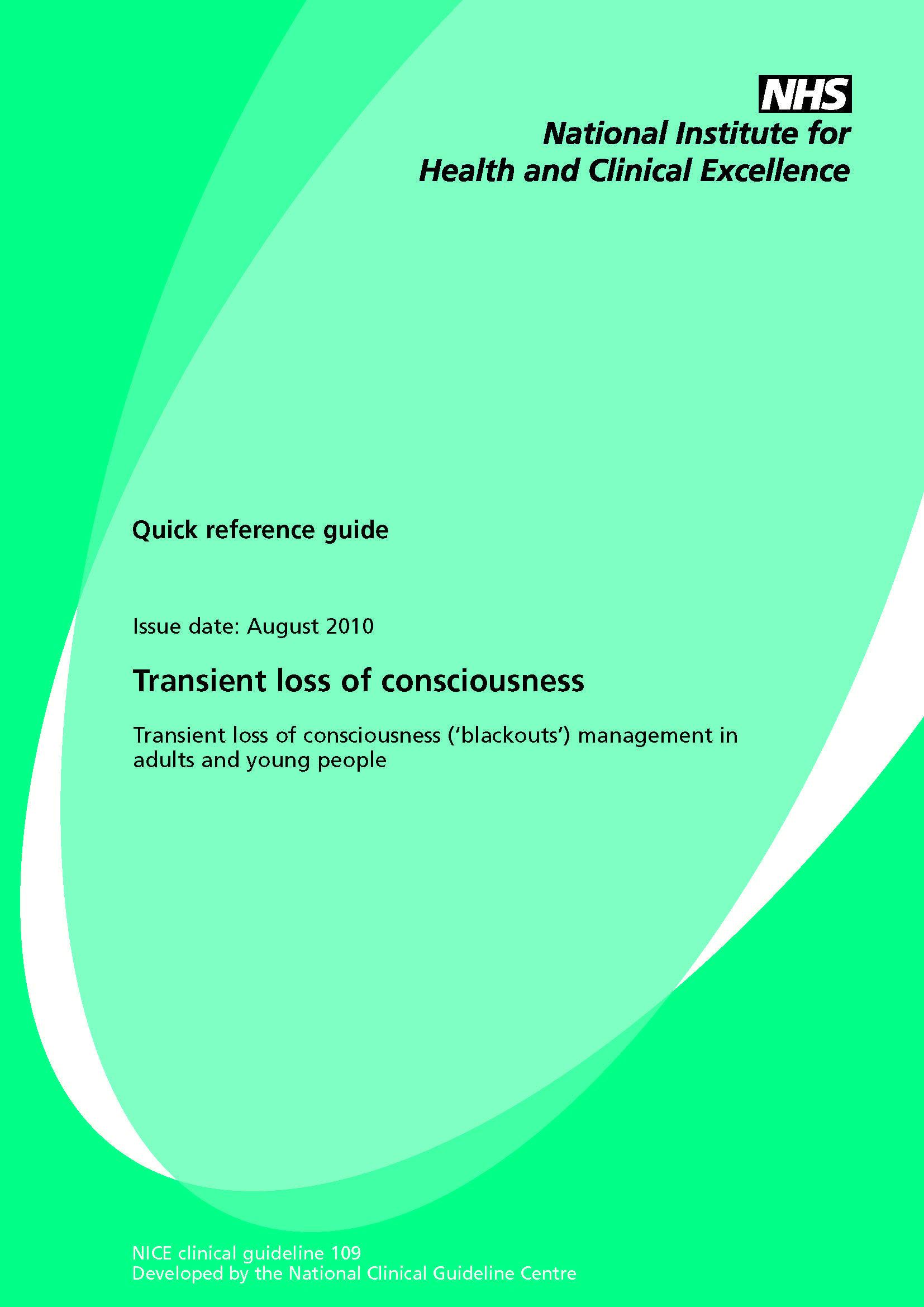 Background
 Scope
 Diagnostic pathway
 Initial assessment and diagnosis
 Specialist cardiovascular assessment and diagnosis
 If the cause of TLoC remains uncertain and advice  
 Costs and savings 
 Discussion
 Find out more
2
[Speaker Notes: NOTES FOR PRESENTERS: 
In this presentation we will start by providing some background to the guideline and why it is important. 
We will then present this guideline as a diagnostic pathway. It may help you to refer to pages 6–11 in the quick reference guide to view the algorithm as a whole.
Next, we will summarise the costs and savings that are likely to be incurred in implementing the guideline. 
Then we will open the meeting up with a list of questions to help prompt a discussion on local issues for incorporating the guidance into practice.
Finally, we will end the presentation with further information about the support provided by NICE.]
Background
TLoC affects up to half the population in their lives
Defined as spontaneous loss of consciousness with complete recovery
There are various causes of TLoC, cardiovascular disorders are the most common 
Currently diagnosis of the cause of TLoC is often inaccurate, inefficient and delayed
The guideline is in the form of an algorithm
3
[Speaker Notes: NOTES FOR PRESENTERS. 
Key points to raise:
TLoC is very common: it affects up to half the population in the UK at some point in their lives. TLoC may be defined as spontaneous loss of consciousness with complete recovery. In this context, complete recovery would involve full recovery of consciousness without any residual neurological deficit. An episode of TLoC is often described as a ‘blackout’ or a ‘collapse’, but some people collapse without TLoC and this guideline does not cover that situation. There are various causes of TLoC, including cardiovascular disorders (which are the most common), neurological conditions such as epilepsy, and psychogenic attacks. 
The diagnosis of the underlying cause of TLoC is often inaccurate, inefficient and delayed. There is huge variation in the management of TLoC. Some people have expensive and inappropriate tests or inappropriate specialist referral (unnecessary referral or referral to the wrong specialty); others with potentially dangerous conditions may not receive appropriate assessment, diagnosis and treatment.
There is some existing NICE guidance and other guidance that relates to TLoC, but there is no NICE guidance that addresses the crucial aspects of initial assessment, diagnosis and specialist referral of people who have had TLoC. This guideline will aim to meet this need by defining the appropriate pathways for the initial assessment, diagnosis and specialist referral of people who have had TLoC, so that they receive the correct diagnosis quickly, efficiently and cost effectively, leading to a suitable management plan. 
The approach of the Guideline Development Group was to produce a guideline in the form of an algorithm. This guideline is a diagnostic pathway.

Principles of assessment and treatment
In considering the assessment and treatment of people who have experienced TLoC, it is important to distinguish terms that describe the circumstances or nature of the episode from those that define the mechanism for loss of consciousness. Descriptive terms tend to guide further aspects of assessment, whereas the mechanism of TLoC will determine treatment. 
Clinical reasoning forms an important part of the process of ensuring that people who experience TLoC receive assessment, advice and treatment that is appropriate for each individual. Determination of the mechanism for TLoC in an individual requires collection of evidence (from a detailed history, from clinical assessment and from appropriate investigations), and interpretation of each piece of evidence in overall clinical context.]
Scope
Groups that are NOT covered in the guideline
Children under 16
People who have experienced TLoC after sustaining a physical injury: for example, following head injury or major trauma
People who have experienced a collapse without loss of consciousness
People who have experienced a prolonged loss of consciousness without spontaneous recovery, which may be described as a coma
4
[Speaker Notes: NOTES FOR PRESENTERS:
Key points to raise:
The advice in the NICE guideline covers the assessment, diagnosis and specialist referral of adults and young people aged 16 and over who have experienced a blackout (transient loss of consciousness).

Population groups that are covered 
Adults and young people (16 years and over) who present having experienced a transient loss of consciousness with complete recovery. 

Population groups that are not covered 
Children under 16. 
People who have experienced TLoC after sustaining a physical injury: for example, following head injury or major trauma. 
People who have experienced a collapse without loss of consciousness. 
People who have experienced a prolonged loss of consciousness without spontaneous recovery, which may be described as a coma. 

Definitions
This guideline contains many terms. A glossary of terms is given in appendix C in the NICE guideline, and a ‘Key to terms’ is on pages 4 and 5 in the quick reference guide.]
Initial assessment and diagnosis
Use clinical judgement to determine appropriate management and the urgency of treatment  if:
the person has sustained an injury
the person has not made a full recovery of 	consciousness
TLoC is secondary to a condition that 	requires immediate action
Person presents with suspected TLoC
Record details of the suspected TLoC (see box 1) from the person and any witnesses (by phone if necessary)
Accounts confirm TLoC?
Yes/unclear
No
Instigate suitable management1
Assess and record:
details of any previous TLoC, including number and frequency
the person’s medical history and family history of cardiac disease (for example, 	personal history of heart disease and family history of sudden cardiac death)
current medication that may have contributed to TLoC (for example, diuretics)
vital signs (for example, pulse rate, respiratory rate and temperature) – repeat if 	clinically indicated
lying and standing blood pressure if clinically appropriate
other cardiovascular and neurological signs
Record a 12-lead ECG (see box 2)
If there is suspicion of an underlying problem causing TLoC or additional to TLoC, carry out relevant 	examinations and investigations (for example, check blood glucose levels if diabetic hypoglycaemia 	is suspected, or haemoglobin levels if anaemia or bleeding is suspected)
Do not routinely request an EEG
If there is a condition that requires immediate action, use clinical judgement to determine appropriate management and urgency of treatment
Red flag? Click here to see box 3 and move to the next slide, slide 6)?
5
[Speaker Notes: NOTES FOR PRESENTERS. 
If the person with suspected TLoC has sustained an injury or they have not made a full recovery of consciousness, use clinical judgement to determine appropriate management and the urgency of treatment. [1.1.1.1]
Use information gathered from all accounts of the suspected TLoC (see recommendation 1.1.1.2) to confirm whether or not TLoC has occurred. If this is uncertain it should be assumed that they had TLoC until proven otherwise. But, if the person did not have TLoC, instigate suitable management (for example, if the person is determined to have had a fall, rather than TLoC, refer to ‘Falls: the assessment and prevention of falls in older people’ [NICE clinical guideline 21]). [1.1.1.4]
 Assess and record:
details of any previous TLoC, including number and frequency
the person’s medical history and any family history of cardiac disease (for example, personal history of heart disease and family history of sudden cardiac death)
current medication that may have contributed to TLoC (for example, diuretics)
vital signs (for example, pulse rate, respiratory rate and temperature) – repeat if clinically indicated
lying and standing blood pressure if clinically appropriate
other cardiovascular and neurological signs. [1.1.2.1]
If during the initial assessment, there is suspicion of an underlying problem causing TLoC, or additional to TLoC, carry out relevant examinations and investigations (for example, check blood glucose levels if diabetic hypoglycaemia is suspected, or haemoglobin levels if anaemia or bleeding is suspected; see also recommendation 1.2.2.1 about the use of electroencephalogram [EEG]). [1.1.2.4]
If TLoC is secondary to a condition that requires immediate action, use clinical judgement to determine appropriate management and the urgency of treatment. [1.1.4.1]

Footnote:
1.  For example, if the person is determined to have had a fall rather than TLoC, see ‘Falls: the assessment and prevention of falls in older people’ (NICE clinical guideline 21).]
Box 3. Red flags
Refer urgently for cardiovascular assessment, with the referral reviewed and prioritised by an appropriate specialist within 24 hours anyone with TLoC who also has any of the following:
an ECG abnormality (see box 2)
heart failure (history or physical signs)
TLoC during exertion
family history of sudden cardiac death in people aged younger than 40 years and/or an inherited cardiac condition
new or unexplained breathlessness
a heart murmur
Consider referring within 24 hours anyone aged older than 65 years who has experienced TLoC without prodromal 	symptoms
No
Yes
Uncomplicated faint (uncomplicated vasovagal syncope) or situational syncope (see box 4)?
Refer for specialist cardiovascular assessment by the most appropriate local service within 24 hours 
If the person presents to the ambulance service, take them to the Emergency Department
Give advice as detailed in box 5
Click for No
Click for Yes
Box 4. Making a diagnosis based on the initial assessment
Diagnose uncomplicated faint (uncomplicated vasovagal syncope) when:
there are no features that suggest an alternative diagnosis4 and 
there are features suggestive of uncomplicated faint (the 3 ‘P’s) such as:
Posture (prolonged standing, or similar episodes that have been prevented by lying down)
Provoking factors (such as pain or a medical procedure)
Prodromal symptoms (such as sweating or feeling warm/hot before TLoC)
Diagnose situational syncope when:
there are no features that suggest an alternative diagnosis and 
syncope is clearly and consistently provoked by straining during micturition (usually while standing) or by coughing or swallowing
Once all hyperlinks on this slide have been used click here to progress to slide 9, specialist cardiovascular assessment and  diagnosis
6
[Speaker Notes: NOTES FOR PRESENTERS. 
Refer urgently for cardiovascular assessment, with the referral reviewed and prioritised by an appropriate specialist within 24 hours, anyone with TLoC who also has any of the following.
An ECG abnormality (see recommendations 1.1.2.2 and 1.1.2.3).
Heart failure (history or physical signs).
TLoC during exertion.
Family history of sudden cardiac death in people aged younger than 40 years and/or an inherited cardiac condition.
New or unexplained breathlessness.
A heart murmur.
Consider referring within 24 hours for cardiovascular assessment, as above, anyone aged older than 65 years who has experienced TLoC without prodromal symptoms. [1.1.4.2]
If the person presents to the ambulance service, take them to the Emergency Department unless a diagnosis of an uncomplicated faint or situational syncope is clear. [1.1.4.6]
Diagnose uncomplicated faint (uncomplicated vasovagal syncope) on the basis of the initial assessment when:
there are no features that suggest an alternative diagnosis (note that brief seizure activity can occur during uncomplicated faints and is not necessarily diagnostic of epilepsy) and
there are features suggestive of uncomplicated faint (the 3 ‘P’s) such as:
Posture – prolonged standing, or similar episodes that have been prevented by lying down
Provoking factors (such as pain or a medical procedure)
Prodromal symptoms (such as sweating or feeling warm/hot before TLoC). [1.1.4.3]
Diagnose situational syncope on the basis of the initial assessment when: 
there are no features from the initial assessment that suggest an alternative diagnosis and
syncope is clearly and consistently provoked by straining during micturition (usually while standing) or by coughing or swallowing. [1.1.4.4]]
Person has been diagnosed with uncomplicated faint (uncomplicated vasovagal syncope) or situational syncope
If there is nothing in the initial assessment to raise clinical or social concern, no further immediate management required
If the presentation is not to the GP:
advise the person to take a copy of the patient report form and ECG record to their GP
inform the GP about the diagnosis, directly if possible
if an ECG has not been recorded, the GP should arrange one (and its interpretation as detailed in box 2)  within 3 days
Advice
Reassure the person that their prognosis is good
Explain the mechanisms causing their syncope
Advise people:
on possible trigger events and strategies to avoid them
to keep a record of their symptoms, when they occur and what they were doing at the time to help understand trigger events
to consult their GP if they experience further TLoC, particularly if this differs from their recent episode
Return to slide 6 (red flags and initial diagnosis)
7
[Speaker Notes: NOTES FOR PRESENTERS. 
 If a diagnosis of uncomplicated faint or situational syncope is made, and there is nothing in the initial assessment to raise clinical or social concern, no further immediate management is required. If the presentation is not to the GP, the healthcare professional should:
advise the person to take a copy of the patient report form and the ECG record to their GP
inform the GP about the diagnosis, directly if possible; if an ECG has not been recorded, the GP should arrange an ECG (and its interpretation as described in recommendation 1.1.3.2) within 3 days. [1.1.4.5]
 For people with an uncomplicated faint (uncomplicated vasovagal syncope) or situational syncope:
explain the mechanisms causing their syncope
advise on possible trigger events, and strategies for avoiding them. If the trigger events are unclear, advise people to keep a record of their symptoms, when they occur and what they were doing at the time, in order to understand what causes them to faint
reassure them that their prognosis is good
advise them to consult their GP if they experience further TLoC, particularly if this differs from their recent episode. [1.5.4.1]]
Person has not been diagnosed with uncomplicated faint (uncomplicated vasovagal syncope) or situational syncope
Epilepsy (see box 6) or orthostatic hypotension suspected (suspect orthostatic hypertension when  there are no features from the initial assessment that suggest an alternative diagnosis and the history is typical)?
Yes
No
Epilepsy suspected
Refer for an assessment by a specialist in epilepsy – the person should be seen within 2 weeks1 
Give advice as detailed in box 5
Orthostatic hypotension suspected 
Measure lying and standing blood pressure – repeat measurements while standing for 3 minutes
Refer for specialist cardiovascular assessment by the most appropriate local service
If the person presents to the ambulance service, take them to the Emergency Department 
Give advice as detailed in box 5
Do clinical measurements confirm orthostatic hypotension?
No
Yes
Consider likely causes, including drug therapy
Manage appropriately2
Refer for specialist cardiovascular assessment by the most appropriate local service
If the person presents to the ambulance service, take them to the Emergency Department
Give advice as detailed in box 5
Advice
Explain the mechanisms causing their syncope
Discuss and review possible causes, especially drug therapy
Discuss the prognostic implications and treatment options available
Advise people what to do if they experience another TLoC
Once all hyperlinks have been used on this slide click here  to return to slide 6 (red flags and initial diagnosis)
8
[Speaker Notes: NOTES FOR PRESENTERS. 
 Refer all people with TLoC (apart from the exceptions below) for a specialist cardiovascular assessment by the most appropriate local service. Exceptions are: 
people with a firm diagnosis, after the initial assessment, of:
uncomplicated faint, situational syncope, orthostatic hypotension
people whose presentation is strongly suggestive of epileptic seizures. [1.2.3.1]
 Suspect orthostatic hypotension on the basis of the initial assessment when there are no features suggesting an alternative diagnosis and the history is typical.
If these criteria are met, measure lying and standing blood pressure (with repeated measurements while standing for 3 minutes). If clinical measurements do not confirm orthostatic hypotension despite a suggestive history, refer the person for further specialist cardiovascular assessment.
If orthostatic hypotension is confirmed, consider likely causes, including drug therapy, and manage appropriately (for example, see ‘Falls: the assessment and prevention of falls in older people’ [NICE clinical guideline 21]). [1.2.1.1]
 For people with orthostatic hypotension:
explain the mechanisms causing their syncope
discuss and review possible causes, especially drug therapy
discuss the prognostic implications and treatment options available
advise people what to do if they experience another TLoC. [1.5.4.2]
Additional information:
Box 7. When to suspect orthostatic hypotension 
There are no features from the initial assessment that suggest an alternative diagnosis and the history is typical. [1.2.1.1]
Footnote
1. See ‘The epilepsies: the diagnosis and management of the epilepsies in adults and children in primary and secondary care (NICE clinical guideline 20).
2. For example, see ‘Falls: the assessment and prevention of falls in older people’ (NICE clinical guideline 21).]
Specialist cardiovascular assessment and diagnosis
Assigning suspected cause of syncope
Reassess the person’s:
history of TLoC, including any previous events
medical history, and any family history of cardiac disease or an inherited cardiac condition
drug therapy at the time of TLoC and any subsequent changes
Conduct a clinical examination, including full cardiovascular examination and, if clinically appropriate, measurement of lying and standing blood pressure
Repeat 12-lead ECG and examine previous ECG recordings
Assign to suspected cause of syncope and offer further testing as directed below, or other tests as clinically appropriate
Suspected structural heart disease cause
Suspected cardiac arrhythmic cause
Suspected neurally mediated cause
Unexplained cause
Management of syncope during exercise
Click here once all hyperlinks have been used on this slide to progress to the next slide, slide 13  ‘if the cause of TLoC remains unclear and advice’
9
[Speaker Notes: NOTES FOR PRESENTERS. 
Carry out a specialist cardiovascular assessment as follows.
 Reassess the person’s:
detailed history of TLoC including any previous events
medical history and any family history of cardiac disease or an inherited cardiac condition
drug therapy at the time of TLoC and any subsequent changes.
 Conduct a clinical examination, including full cardiovascular examination and, if clinically appropriate, measurement of lying and standing blood pressure.
 Repeat 12-lead ECG and obtain and examine previous ECG recordings.
On the basis of this assessment, assign the person to one of the following suspected causes of syncope.
 Suspected structural heart disease.
 Suspected cardiac arrhythmic.
 Suspected neurally mediated.
 Unexplained. 
Offer further testing as directed by recommendations 1.3.2.1 to 1.3.2.10 or other tests as clinically appropriate. [1.3.1.1]]
Suspected structural heart disease cause
Suspected cardiac arrhythmic cause
Offer an ambulatory ECG as a first-line investigation
choose type of ambulatory ECG based on person’s history (and in particular, frequency) of TLoC (see box 8)
Do not offer a tilt test as a first-line investigation
Investigate appropriately (for example, cardiac imaging)
Because other mechanisms for syncope are possible in this group, also consider investigating for a cardiac arrhythmic cause (see appropriate pathway opposite), and for orthostatic hypotension (detailed on slide 8) or for neurally mediated syncope (detailed on slide 9)
Click here to return to  slide 9 (specialist cardiovascular assessment and diagnosis)
10
[Speaker Notes: NOTES FOR PRESENTERS. 
 For people with suspected structural heart disease, investigate appropriately (for example, cardiac imaging). Because other mechanisms for syncope are possible in this group, also consider investigating for a cardiac arrhythmic cause (as described in recommendation 1.3.2.4), and for orthostatic hypotension (often caused/exacerbated by drug therapy – see recommendation 1.2.1.1) or for neurally mediated syncope (see recommendations 1.3.2.5 and 1.3.2.6). [1.3.1.2]]
Suspected neurally mediated cause
Unexplained cause
Is the person 60 years or older?
Vasovagal syncope suspected
Carotid sinus syncope suspected
Yes
Do not offer a tilt test to people who have a diagnosis of vasovagal syncope on initial assessment
No
Offer carotid sinus massage
Carry out this test in a controlled environment, with ECG recording and resuscitation equipment  available
Offer an ambulatory ECG
choose type of ambulatory ECG based on person’s history (and in particular, frequency) of TLoC (see box 8)
Do not offer a tilt test before the ambulatory ECG
Only consider a tilt test if the person has recurrent episodes of TLoC that adversely affect their quality of life, or represent a high risk of injury, to assess whether the syncope is accompanied by a severe cardioinhibitory response (usually asystole)
Syncope due to marked bradycardia/asystole and/or marked hypotension reproduced?
Yes
No
Diagnose carotid sinus syncope
Negative carotid sinus massage test (includes carotid sinus massage induction of asymptomatic transient bradycardia or hypotension)
Click here to return to slide 9 (specialist cardiovascular assessment and diagnosis)
11
[Speaker Notes: NOTES FOR PRESENTERS. 
 Do not offer a tilt test to people who have a diagnosis of vasovagal syncope on initial assessment. [1.3.2.5]
 For people with suspected vasovagal syncope with recurrent episodes of TLoC adversely affecting their quality of life, or representing a high risk of injury, consider a tilt test only to assess whether the syncope is accompanied by a severe cardioinhibitory response (usually asystole). [1.3.2.6]
 For people with suspected carotid sinus syncope and for people with unexplained syncope who are aged 60 years or older, offer carotid sinus massage as a first-line investigation. This should be conducted in a controlled environment, with ECG recording, and with resuscitation equipment available. [1.3.2.7]
 Diagnose carotid sinus syncope if carotid sinus massage reproduces syncope due to marked bradycardia/asystole and/or marked hypotension. Do not diagnose carotid sinus syncope if carotid sinus massage causes asymptomatic transient bradycardia or hypotension (see recommendation 1.3.2.9). [1.3.2.8]
 For all people with unexplained syncope (including after negative carotid sinus massage test in those for whom this is appropriate), offer ambulatory ECG (see recommendation 1.3.2.4). Do not offer a tilt test before the ambulatory ECG. [1.3.2.9]]
Syncope during exercise
Did syncope occur during exercise?
No
Yes
Offer urgent (within 7 days) exercise testing, unless there is a possible contraindication (such as suspected aortic stenosis or hypertrophic cardiomyopathy requiring initial assessment by imaging)
Advise person to refrain from exercise until informed otherwise after further assessment
If syncope occurred shortly after stopping exercise a vasovagal cause is more likely
Mechanism for exercise-induced syncope identified?
Yes
No
Carry out further investigation or treatment as appropriate in each individual clinical context
Carry out further investigations assuming a cardiac arrhythmic cause (detailed on slide 10)
Return to slide 9 (specialist cardiovascular assessment and diagnosis)
12
[Speaker Notes: NOTES FOR PRESENTERS. 
 Use the person’s history to distinguish people whose exercise-induced syncope occurred during exercise (when a cardiac arrhythmic cause is probable) from those whose syncope occurred shortly after stopping exercise (when a vasovagal cause is more likely). [1.3.2.1]
 For people who have experienced syncope during exercise, offer urgent (within 7 days) exercise testing, unless there is a possible contraindication (such as suspected aortic stenosis or hypertrophic cardiomyopathy requiring initial assessment by imaging). Advise the person to refrain from exercise until informed otherwise following further assessment. [1.3.2.2]
If the mechanism for exercise-induced syncope is identified by exercise testing, carry out further investigation or treatment as appropriate in each individual clinical context. Otherwise, carry out further investigations assuming a suspected cardiac arrhythmic cause. [1.3.2.3]]
If the cause of TLoC remains uncertain
If a person has persistent TLoC, consider psychogenic non-epileptic seizures (PNES) or psychogenic pseudosyncope if, for example:
the nature of the events changes over time
there are multiple unexplained physical symptoms
there are unusually prolonged events
The distinction between epilepsy and non-epileptic seizures is complex; therefore, refer for neurological assessment if either PNES or psychogenic pseudosyncope is suspected 
Advise people to try to record any future TLoC events (for example, a video recording or a detailed witness account of the event), particularly if diagnosis is unclear or taking a history is difficult
If after further assessment the cause of TLoC remains uncertain or the person has not responded to treatment, consider other causes, including the possibility that more than one mechanism may co-exist (for example, ictal arrhythmias)
Advice to give when a person presents with TLoC

Driving
Give advice about eligibility to drive1 

Health and safety at work
Advise people of the implications of their episode for health and safety at work and any action they must take to ensure the safety of themselves and other people2
General information to provide
When communicating with the person who had TLoC, discuss the:
possible causes of their TLoC
benefits and risks of any test they are offered
results of tests they have had
reasons for any further investigations
nature and extent of uncertainty in the diagnosis
This is the end of the algorithms slides. Click here to progress to the next slide ‘costs and savings’. After costs and savings, the slide show will work as normal
13
[Speaker Notes: NOTES FOR PRESENTERS. 
 If a person has persistent TLoC, consider psychogenic non-epileptic seizures (PNES) or psychogenic pseudosyncope if, for example:
the nature of the events changes over time
there are multiple unexplained physical symptoms
there are unusually prolonged events.
The distinction between epilepsy and non-epileptic seizures is complex; therefore refer for neurological assessment if either PNES or psychogenic pseudosyncope is suspected. [1.4.1.1]
 Advise people who have experienced TLoC to try to record any future events (for example, a video recording or a detailed witness account of the event), particularly if the diagnosis is unclear or taking a history is difficult. [1.4.1.2]
 If after further assessment the cause of TLoC remains uncertain or the person has not responded to treatment, consider other causes including the possibility that more than one mechanism may co-exist (for example, ictal arrhythmias). [1.4.1.3]
 When communicating with the person who had TLoC, discuss the:
 possible causes of their TLoC
benefits and risks of any tests they are offered
 results of tests they have had
reasons for any further investigations they are offered
 nature and extent of uncertainty in the diagnosis. [1.5.1.1]
 Give advice about eligibility to drive when a person first presents with TLoC1. [1.5.2.1]
 Advise people who have experienced TLoC of the implications of their episode for health and safety at work and any action they must take to ensure the safety of themselves and that of other people2. [1.5.3.1]

Additional information:
1. Please refer to the DVLA for further information at www.dft.gov.uk/dvla/medical/medical_advisory_information/medicaladvisory_meetings/pmembers_nervous_system.aspx
2. Please refer to ‘Health and Safety at Work etc Act 1974’ available at www.hse.gov.uk/legislation/hswa.htm]
Costs and savings
The guideline on TLoC is likely to result in a significant change to the current diagnostic pathway for TLoC in the NHS and may result in significant additional costs and savings across the clinical pathway. Recommendations in the following areas may result in additional costs/savings depending on local circumstances:
Recording a 12-lead ECG using automated interpretation
Referring within 24 hours for specialist                     cardiovascular assessment
Offering implantable event recorders
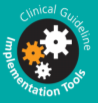 14
[Speaker Notes: NOTES FOR PRESENTERS: 
NICE has found that implementing this guideline is likely to result in a significant change to the current diagnostic pathway for TLoC in the NHS and may result in significant additional costs and savings across the clinical pathway. Because of the huge variations in the management of TLoC, it is difficult to establish a baseline for current activity and therefore to predict likely future activity as a result of implementing the guidance. Recommendations likely to have the most significant resource impact were identified by the Guideline Development Group and are given below:
 Recommendation 1.1.2.2 – Record a 12-lead electrocardiogram (ECG) using automated interpretation. Treat as a red flag (see recommendation 1.1.4.2) if any of the following abnormalities are reported on the ECG printout: conduction abnormality (for example, complete right or left bundle branch block or any degree of heart block), evidence of a long or short QT interval, or any ST segment or T wave abnormalities.
 Recommendation 1.1.4.2 – Refer urgently for cardiovascular assessment, with the referral reviewed and prioritised by an appropriate specialist within 24 hours, anyone with TLoC who also has any of the following. An ECG abnormality (see recommendations 1.1.2.2 and 1.1.2.3). Heart failure (history or physical signs). TLoC during exertion. Family history of sudden cardiac death in people aged younger than 40 years and/or an inherited cardiac condition. New or unexplained breathlessness. A heart murmur.
Consider referring within 24 hours for cardiovascular assessment, as above, anyone aged older than 65 years who has experienced TLoC without prodromal symptoms.
 Recommendation 1.3.2.4 (extract) – For people who have: TLoC at least several times a week, offer Holter monitoring (up to 48 hours if necessary). If no further TLoC occurs during the monitoring period, offer an external event recorder that provides continuous recording with the facility for the patient to indicate when a symptomatic event has occurred. TLoC every 1–2 weeks, offer an external event recorder. If the person experiences further TLoC outside the period of external event recording, offer an implantable event recorder. TLoC infrequently (less than once every 2 weeks), offer an implantable event recorder. A Holter monitor should not usually be offered unless there is evidence of a conduction abnormality on the 12-lead ECG.
Potential costs: Although an ECG is an inexpensive test, the high incidence of TLoC means that many more will be performed. There may be in an increase in referrals for specialist cardiovascular assessment within 24 hours for patients meeting the guideline criteria. Based on expert clinical opinion, there is likely to be a significant increase in the use of implantable event recorders (at present, a high proportion of patients in the UK with a suspected cardiac arrhythmia only get external event recorders even though this may not be the most appropriate device to use). 
Potential savings: Significant savings may occur as a result of the more robust diagnosis and management procedures for TLoC recommended in the guidance. Savings may arise out of fewer hospital admissions, reductions in inappropriate referrals and tests and reduced risk of misdiagnosis, particularly epilepsy.]
Discussion
What systems do we have in place to ensure patients presenting to us with TLoC receive the appropriate assessment? How can we modify the systems to enhance the assessment of these patients?
Which of our colleagues can identify the ECG abnormalities listed in this guideline? How will we ensure they see the ECGs in good time? 
Do we have information for people who have experienced TLoC that is appropriate to their      needs?
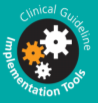 15
[Speaker Notes: NOTES FOR PRESENTERS:
These questions are suggestions that have been developed to help provide a prompt for a discussion at the end of your presentation – please edit and adapt these to suit your local situation.
Further possible questions
Do we provide the recommended diagnostic tests? If not where does?]
Find out more
Visit www.nice.org.uk/guidance/CG109 for:
the guideline 
the quick reference guide
‘Understanding NICE guidance’
podcast discussing the implications of the NICE recommendations to ambulance services
costing statement
audit support and baseline assessment tool
guide to resources
PowerPoint presentation for ambulance                        services
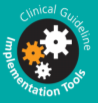 16
[Speaker Notes: NOTES FOR PRESENTERS: 
You can download the guidance documents from the NICE website.
The NICE guideline – all the recommendations.
A quick reference guide – a summary of the recommendations for healthcare professionals.
‘Understanding NICE guidance’ – information for patients and carers.
The full guideline – all the recommendations, details of how they were developed, and reviews of the evidence they were based on.

NICE has developed tools to help organisations implement this guideline, which can be found on the NICE website. 
Podcast - visit http://www.nice.org.uk/newsroom/podcasts/index.jsp or www.nice.org.uk/guidance/CG109 for the link to access a podcast with John Pawelec, paramedic clinical tutor with Yorkshire ambulance service
Costing statement – details of the likely costs and savings when the cost impact of the guideline is not considered to be significant.
Audit support – for monitoring local practice. 
Baseline assessment tool - the document can help you identify which areas of practice may need more support, decide on clinical audit topics and prioritise implementation activities.
Guide to resources – to signpost healthcare professionals, patients, families and carers to online resources that will help implement the recommendations in this guideline.
PowerPoint presentation for ambulance services – this presentation highlights the key messages from the guideline that relate to the work of the ambulance service.]
Related patient organisations
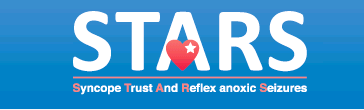 www.stars.org.uk

They provide multiple resources aimed at patients, families, carers and healthcare professionals
			
                                         		www.c-r-y.org.uk

They raise awareness of conditions that can lead to Sudden Cardiac Death (SCD); Sudden Death Syndrome (SDS, SADS)
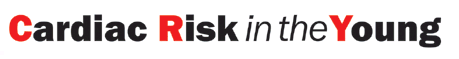 17
[Speaker Notes: NOTES FOR PRESENTERS: 
STARS (syncope trust and reflex anoxic seizures) is a charity which aims to ensure that anyone presenting with unexplained loss of consciousness receives the correct diagnosis, the appropriate treatment, informed support and sign posting to the appropriate medical professional. They achieve this through multiple resources aimed at patients, families, carers and healthcare professionals. Phone: 01789 450 564

CRY (cardiac risk on the young) is a charity which aims to raise awareness of conditions that can lead to Sudden Cardiac Death (SCD); Sudden Death Syndrome (SDS, SADS). Phone: 01737 363 222

NICE is not responsible for the quality or accuracy of any information or advice provided by these organisations.]
End of slide show
The following slides contain the boxes referred to in the algorithm
If you used the hyperlinks in the algorithm you would have viewed the slides beyond this point

The notes section of these box slides contain the recommendations in full where appropriate
18
Box 1. Recording information and transfer of records 
Record details about:
circumstances of the event
person’s posture immediately before loss of consciousness
prodromal symptoms (such as sweating or feeling warm/hot)
appearance (for example, whether eyes were open or shut) and colour of person during the event
presence or absence of movement during the event (for example, limb-jerking and its duration)
any tongue-biting (record whether the side or the tip of the tongue was bitten)
injury occurring during the event (record site and severity)
duration of the event (onset to regaining consciousness)
presence or absence of confusion during the recovery period
weakness down one side during the recovery period
Record carefully information obtained from all accounts of the TLoC  – include paramedic records with this information
Give copies of electrocardiogram (ECG) record and patient report form to the person, and the receiving clinician when care is transferred
Return to slide 5 ( initial assessment and diagnosis)
19
[Speaker Notes: NOTES FOR PRESENTERS. 
 Ask the person who has had the suspected TLoC, and any witnesses, to describe what happened before, during and after the event. Try to contact by telephone witnesses who are not present. Record details about:
 circumstances of the event
 person’s posture immediately before loss of consciousness
 prodromal symptoms (such as sweating or feeling warm/hot) 
 appearance (for example, whether eyes were open or shut) and colour of the person during the event
 presence or absence of movement during the event (for example, limb-jerking and its duration) 
 any tongue-biting (record whether the side or the tip of the tongue was bitten) 
 injury occurring during the event (record site and severity)
 duration of the event (onset to regaining consciousness)
 presence or absence of confusion during the recovery period
weakness down one side during the recovery period. [1.1.1.2]
 Record carefully the information obtained from all accounts of the TLoC. Include paramedic records with this information. Give copies of the ECG record and the patient report form to the receiving clinician when care is transferred, and to the person who had the TLoC. [1.1.3.1]]
Box 2. 12-lead ECG
Record a 12-lead ECG with automated interpretation
Treat as a red flag (see notes section below) if any of the following abnormalities are reported on the ECG printout:
conduction abnormality (for example, complete right or left bundle branch block or any degree of heart block)
evidence of a long or short QT interval 
any ST segment or T wave abnormalities
If a 12-lead ECG with automated interpretation is not available, take a manual 12-lead ECG reading and have this reviewed by a healthcare professional trained and competent in identifying the following abnormalities:
inappropriate persistent bradycardia
any ventricular arrhythmia (including ventricular ectopic beats)
long QT (corrected QT > 450 ms) and short QT (corrected QT < 350 ms) intervals
Brugada syndrome
ventricular pre-excitation (part of Wolff-Parkinson-White syndrome)
left or right ventricular hypertrophy
abnormal T wave inversion
pathological Q waves
atrial arrhythmia (sustained)
paced rhythm
Return to slide 7 (person has been diagnosed with uncomplicated faint or situational syncope )
Return to slide 5 (initial assessment and diagnosis)
Return to slide 6 (red flags and initial diagnosis)
20
[Speaker Notes: NOTES FOR PRESENTERS. 
 Record a 12-lead electrocardiogram (ECG) using automated interpretation. Treat as a red flag (see recommendation 1.1.4.2) if any of the following abnormalities are reported on the ECG printout:
 conduction abnormality (for example, complete right or left bundle branch block or any degree of heart block)
 evidence of a long or short QT interval, or 
 any ST segment or T wave abnormalities. [1.1.2.2]
 If a 12-lead ECG with automated interpretation is not available, take a manual 12-lead ECG reading and have this reviewed by a healthcare professional trained and competent in identifying the following abnormalities.
 Inappropriate persistent bradycardia. 
 Any ventricular arrhythmia (including ventricular ectopic beats).
 Long QT (corrected QT > 450 ms) and short QT (corrected QT < 350 ms) intervals.
 Brugada syndrome.
 Ventricular pre-excitation (part of Wolff-Parkinson-White syndrome).
 Left or right ventricular hypertrophy.
 Abnormal T wave inversion.
 Pathological Q waves.
 Atrial arrhythmia (sustained).
 Paced rhythm. [1.1.2.3]
Red flags: Refer within 24 hours for specialist cardiovascular assessment (by the most appropriate local service) anyone with TLoC who also has any of the following:
an ECG abnormality
heart failure (history or physical signs)
TLoC during exertion
family history of sudden cardiac death in people aged younger than 40 years and/or an inherited cardiac condition
new or unexplained breathlessness
a heart murmur
Consider referring within 24 hours anyone aged older than 65 years who has experienced TLoC without prodromal symptoms]
Box 5. Advice for people waiting for a specialist assessment

Driving: Advise all people who have experienced TLoC that they must not drive while waiting for specialist assessment. After specialist assessment, the healthcare professional should advise the person of their obligations regarding reporting the TLoC to the Driver and Vehicle Licensing Agency (DVLA)1
Advise people waiting for a specialist cardiovascular assessment:
what they should do if they have another event
if appropriate, how they should modify their activity (for example, by avoiding physical exertion) and not to drive1
Offer advice to people waiting for a specialist neurological assessment as recommended in ‘The epilepsies: the diagnosis and management of the epilepsies in adults and children in primary and secondary care’ (NICE clinical guideline 20)
Return to  slide 8 (person has not been diagnosed with uncomplicated faint or situational syncope)
Return to slide 6 (red flags and initial diagnosis)
21
[Speaker Notes: NOTES FOR PRESENTERS. 
 Advise all people who have experienced TLoC that they must not drive while waiting for a specialist assessment. Following specialist assessment, the healthcare professional should advise the person of their obligations regarding reporting the TLoC event to the Driver and Vehicle Licensing Agency (DVLA)1. [1.5.2.2]
 Advise people waiting for a specialist cardiovascular assessment:
 what they should do if they have another event
 if appropriate, how they should modify their activity (for example, by avoiding physical exertion if relevant) and not to drive1. [1.5.4.3]
 Offer advice to people waiting for specialist neurological assessment for their TLoC as recommended in ‘The epilepsies: the diagnosis and management of the epilepsies in adults and children in primary and secondary care’ (NICE clinical guideline 20). [1.5.4.4]

Footnotes
1. Please refer to the DVLA for further information at www.dft.gov.uk/dvla/medical/medical_advisory_information/medicaladvisory_meetings/pmembers_nervous_system.aspx]
Box 6. When to suspect epilepsy

Person presents with one of more of the following features suggestive of epileptic seizures:
a bitten tongue
head-turning to one side during TLoC
no memory of abnormal behaviour that was witnessed before, during or after TLoC by someone else
unusual posturing
prolonged limb-jerking1
confusion after the event
prodromal déjà vu or jamais vu

Consider that the episode may not be related to epilepsy if any of the following features are present:
prodromal symptoms that on other occasions have been abolished by sitting or lying down
sweating before the episode
prolonged standing that appeared to precipitate TLoC
pallor during the episode

Do not routinely use EEG in the investigation of TLoC2
Return to slide 8 (person has not been diagnosed with uncomplicated faint or situational syncope)
22
[Speaker Notes: NOTES FOR PRESENTERS. 
 Refer people who present with one or more of the following features (that is, features that are strongly suggestive of epileptic seizures) for an assessment by a specialist in epilepsy; the person should be seen by the specialist within 2 weeks (see ‘The epilepsies: the diagnosis and management of the epilepsies in adults and children in primary and secondary care [NICE clinical guideline 20]).
 A bitten tongue.
 Head-turning to one side during TLoC.
 No memory of abnormal behaviour witnessed by someone else.
 Unusual posturing. 
 Prolonged limb-jerking1
 Confusion following the event.
 Prodromal déjà vu, or jamais vu (see glossary, appendix C).
 Consider that the episode may not be related to epilepsy if any of the following features are present.
 Prodromal symptoms that on other occasions have been abolished by sitting or lying down.
 Sweating before the episode.
 Prolonged standing that appeared to precipitate the TLoC. 
 Pallor during the episode. 
Do not routinely use electroencephalogram (EEG) in the investigation of TLoC 2. [1.2.2.1]

Additional information: 
1. Note that brief seizure-like activity can occur during uncomplicated faints and is not necessarily diagnostic of epilepsy.
2. See ‘The epilepsies: the diagnosis and management of the epilepsies in adults and children in primary and secondary care (NICE clinical guideline 20).]
Box 8. Criteria to determine type of ambulatory ECG
For people who have:
TLoC at least several times a week, offer Holter monitoring (up to 48 hours if necessary). If no further TLoC occurs during the monitoring period, offer an external event recorder that provides continuous recording with the facility for the patient to indicate when a symptomatic event has occurred
TLoC every 1–2 weeks, offer an external event recorder. If the person experiences further TLoC outside the period of external event recording, offer an implantable event recorder1
TLoC infrequently (less than once every 2 weeks), offer an implantable event recorder1. A Holter monitor should not usually be offered unless there is evidence of a conduction abnormality on the 12-lead ECG
Click here to return slide 10  (suspected structural heart disease cause and suspected cardiac arrhythmic cause)
Click here to return to slide 11 (suspected neurally mediated cause and unexplained cause)
23
[Speaker Notes: NOTES FOR PRESENTERS. 
 For people with a suspected cardiac arrhythmic cause of syncope, offer an ambulatory ECG and do not offer a tilt test as a first-line investigation. The type of ambulatory ECG offered should be chosen on the basis of the person’s history (and, in particular, frequency) of TLoC. For people who have:
TLoC at least several times a week, offer Holter monitoring (up to 48 hours if necessary). If no further TLoC occurs during the monitoring period, offer an external event recorder that provides continuous recording with the facility for the patient to indicate when a symptomatic event has occurred.
TLoC every 1–2 weeks, offer an external event recorder. If the person experiences further TLoC outside the period of external event recording, offer an implantable event recorder. 
TLoC infrequently (less than once every 2 weeks), offer an implantable event recorder. A Holter monitor should not usually be offered unless there is evidence of a conduction abnormality on the 12-lead ECG. [1.3.2.4]

Additional information
1. When offering a person an implantable event recorder, provide one that has both patient-activated and automatic detection modes. Instruct the person and their family and/or carer how to operate the device. Advise the person that they should have prompt follow-up (data interrogation of the device) after they have any further TLoC. The timing of the follow-up is dependent on the storage of the device and the condition of the person. [1.3.2.10]]
Specialist cardiovascular assessment and diagnosis
Assigning suspected cause of syncope
Reassess the person’s:
history of TLoC, including any previous events
medical history, and any family history of cardiac disease or an inherited cardiac condition
drug therapy at the time of TLoC and any subsequent changes
Conduct a clinical examination, including full cardiovascular examination and, if clinically appropriate, measurement of lying and standing blood pressure
Repeat 12-lead ECG and examine previous ECG recordings
Assign to suspected cause of syncope and offer further testing as directed below, or other tests as clinically appropriate
Suspected structural heart disease cause
Suspected cardiac arrhythmic cause
Suspected neurally mediated cause
Unexplained cause
Management of syncope during exercise
Return to slide 8 (person has not been diagnosed with uncomplicated faint or situational syncope)
Return to slide 6 (red flags and initial diagnosis)
24
[Speaker Notes: NOTES FOR PRESENTERS. 
This slide has been provided to provide an overview of the specialist cardiovascular assessment. Further information concerning cardiovascular assessment will be available later in the presentation (from slide 9 onwards). 
Carry out a specialist cardiovascular assessment as follows.
 Reassess the person’s:
detailed history of TLoC including any previous events
medical history and any family history of cardiac disease or an inherited cardiac condition
drug therapy at the time of TLoC and any subsequent changes.
 Conduct a clinical examination, including full cardiovascular examination and, if clinically appropriate, measurement of lying and standing blood pressure.
 Repeat 12-lead ECG and obtain and examine previous ECG recordings.
On the basis of this assessment, assign the person to one of the following suspected causes of syncope.
 Suspected structural heart disease.
 Suspected cardiac arrhythmic.
 Suspected neurally mediated.
 Unexplained. 
Offer further testing as directed by recommendations 1.3.2.1 to 1.3.2.10 or other tests as clinically appropriate. [1.3.1.1]]